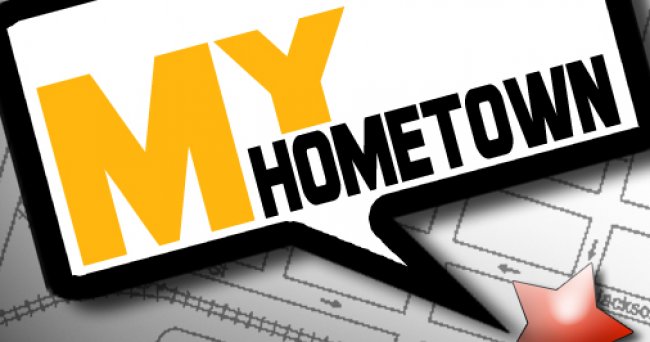 This is LIFE
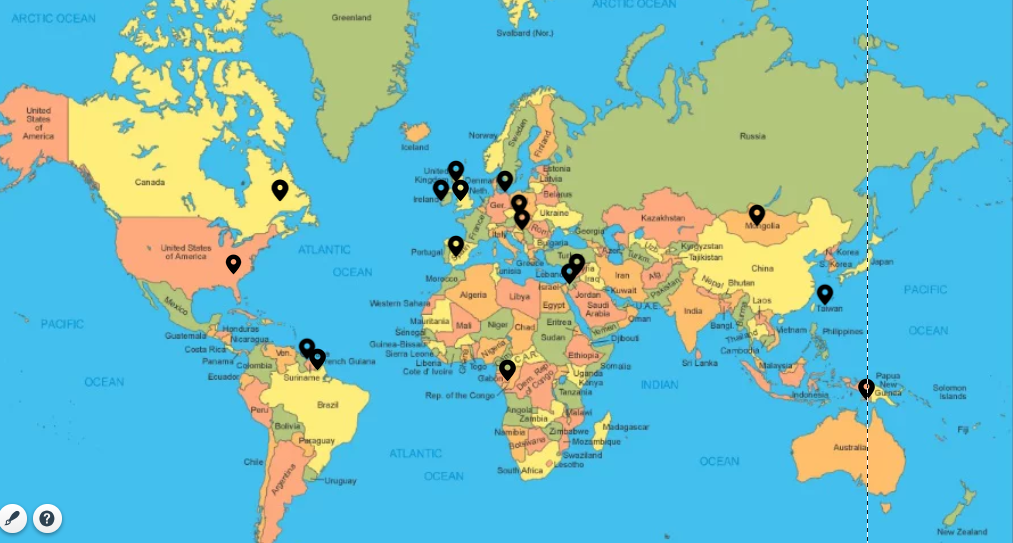 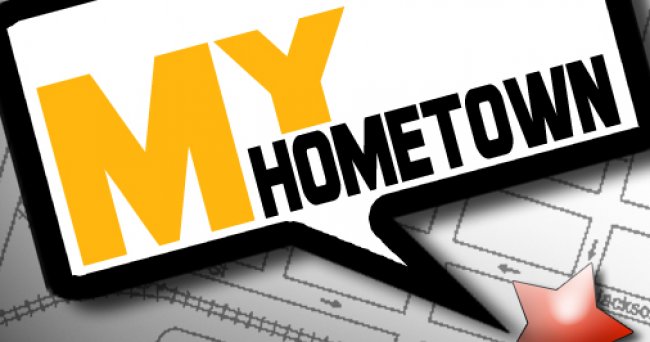 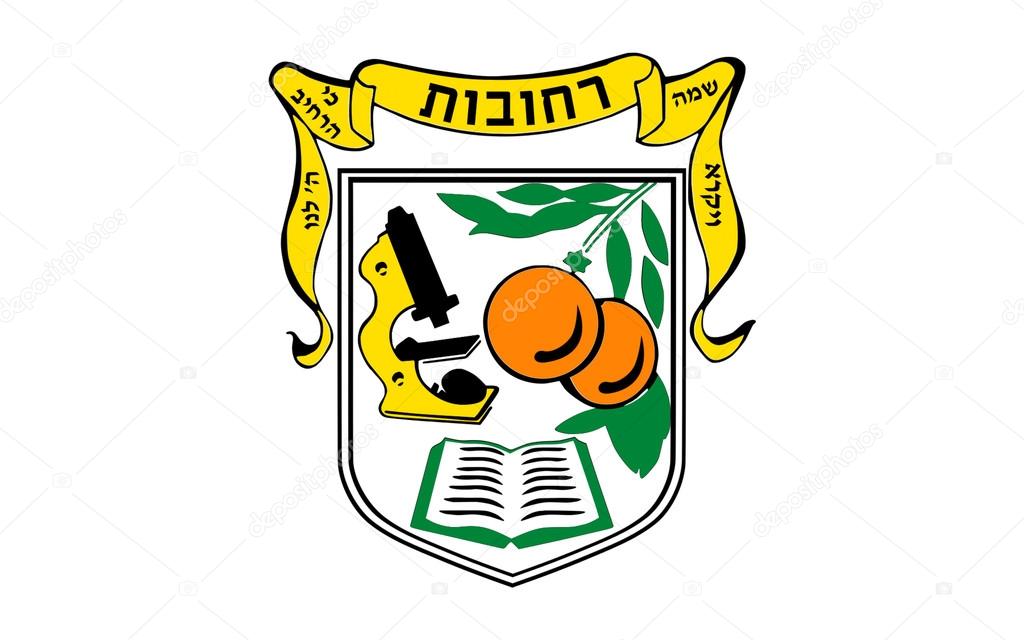 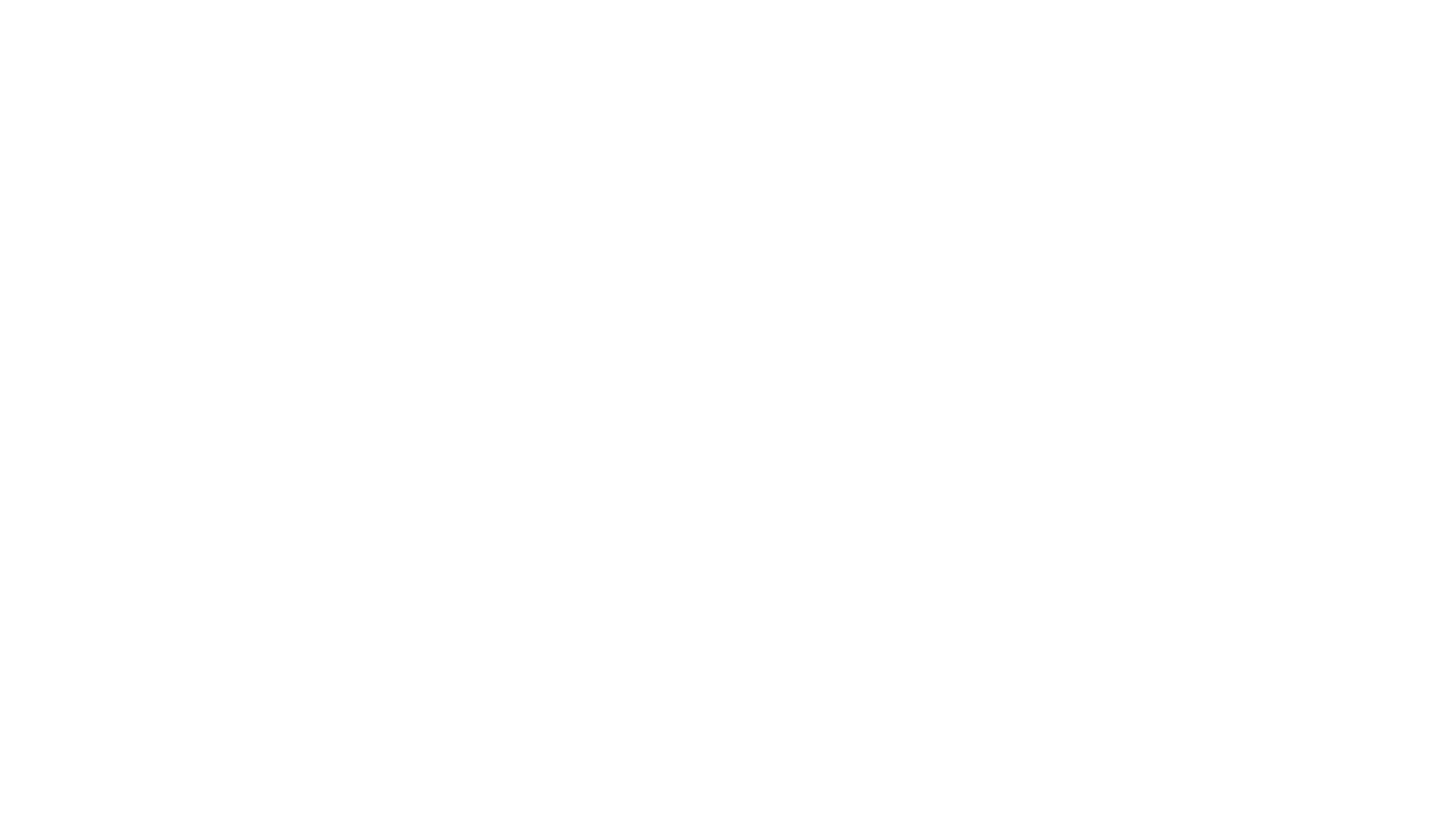 Rehovot - Israel
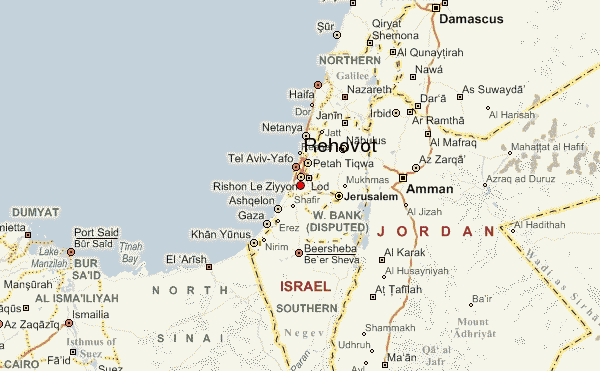 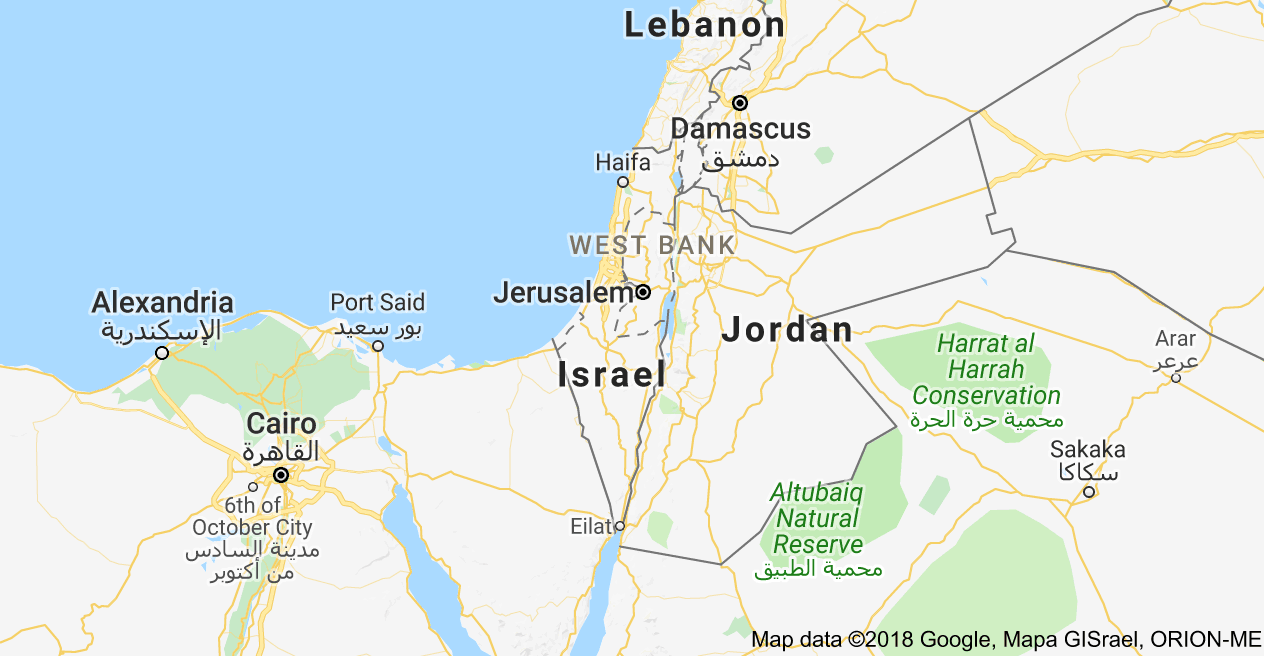 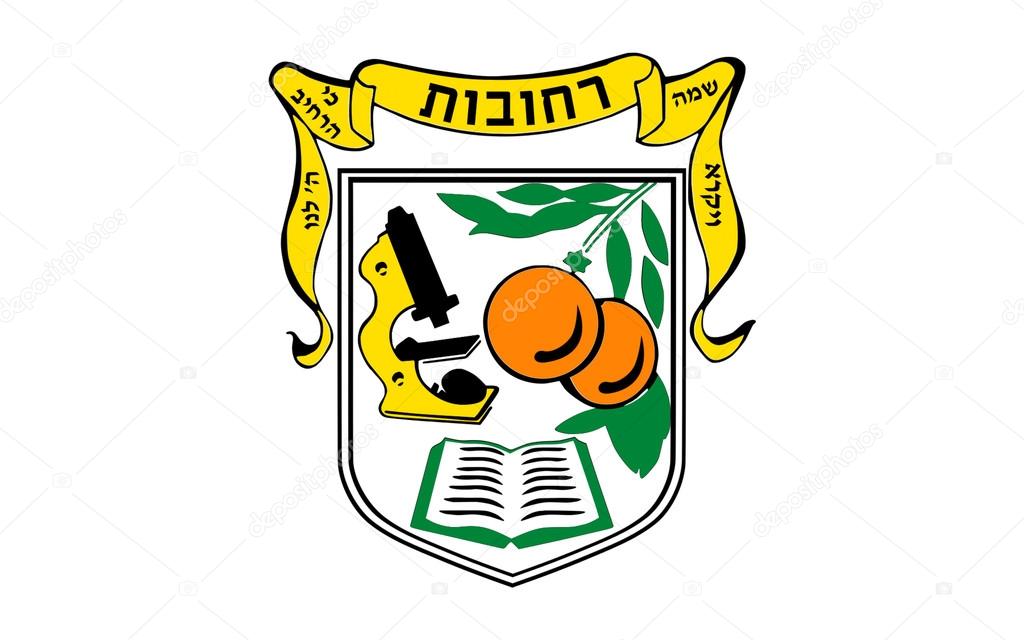 REHOVOT
Genesis 26:22: "And he called the name of it Rehoboth; and he said: 'For now the Lord hath made room for us, and we shall be fruitful in the land'."
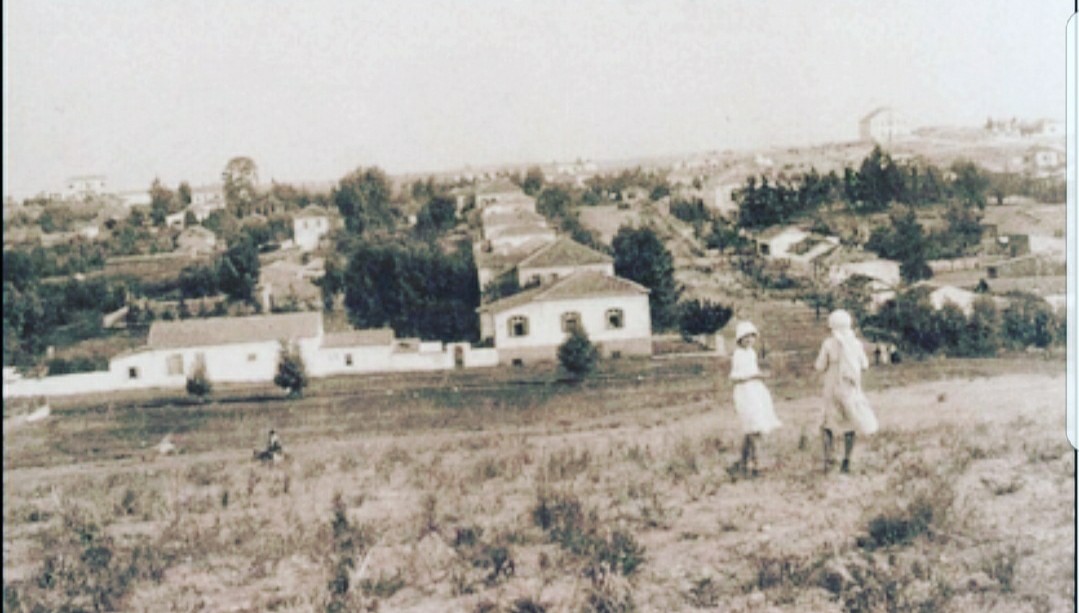 1898
2018
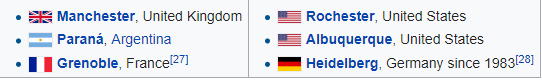 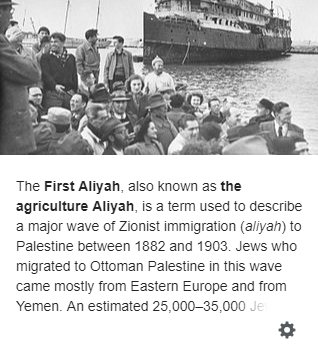 Founded in 1890 by Polish Jewish pioneers of the First Aliyah
 land purchased from a Christian Arab by the Menuha Venahala society, an organization in Warsaw that raised funds for Jewish settlement in Eretz Israel.[
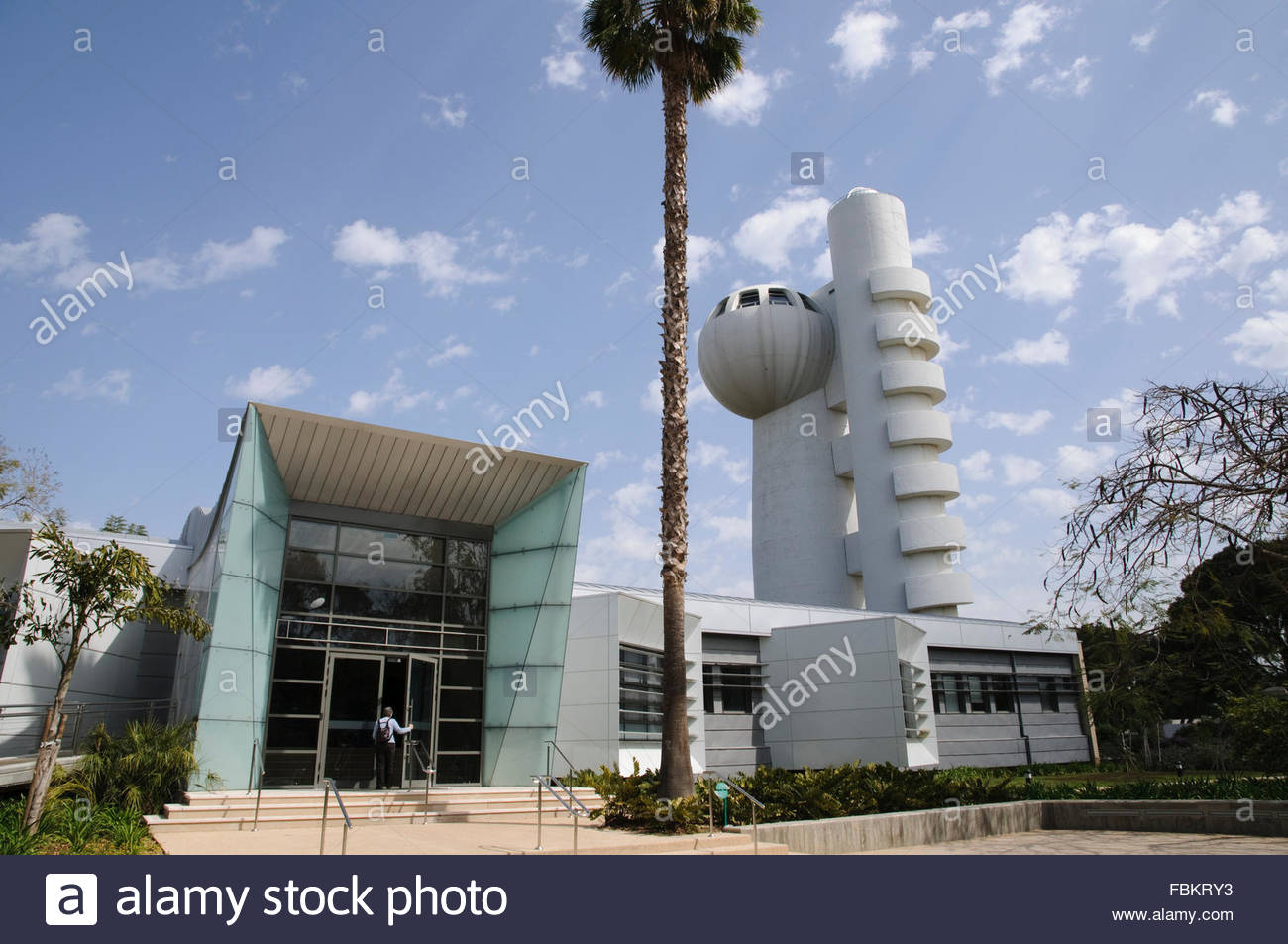 1914   -  965           1971   - 39,300
1948    - 12,500      2011  -  125,000
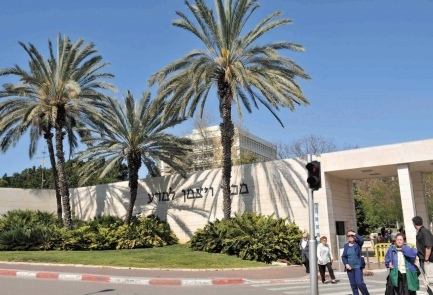 Majority East European and Native born Sabras with one of the largest Jewish ethnic minorities: Russian Jews, Yemenite Jews, and Ethiopian Jews,
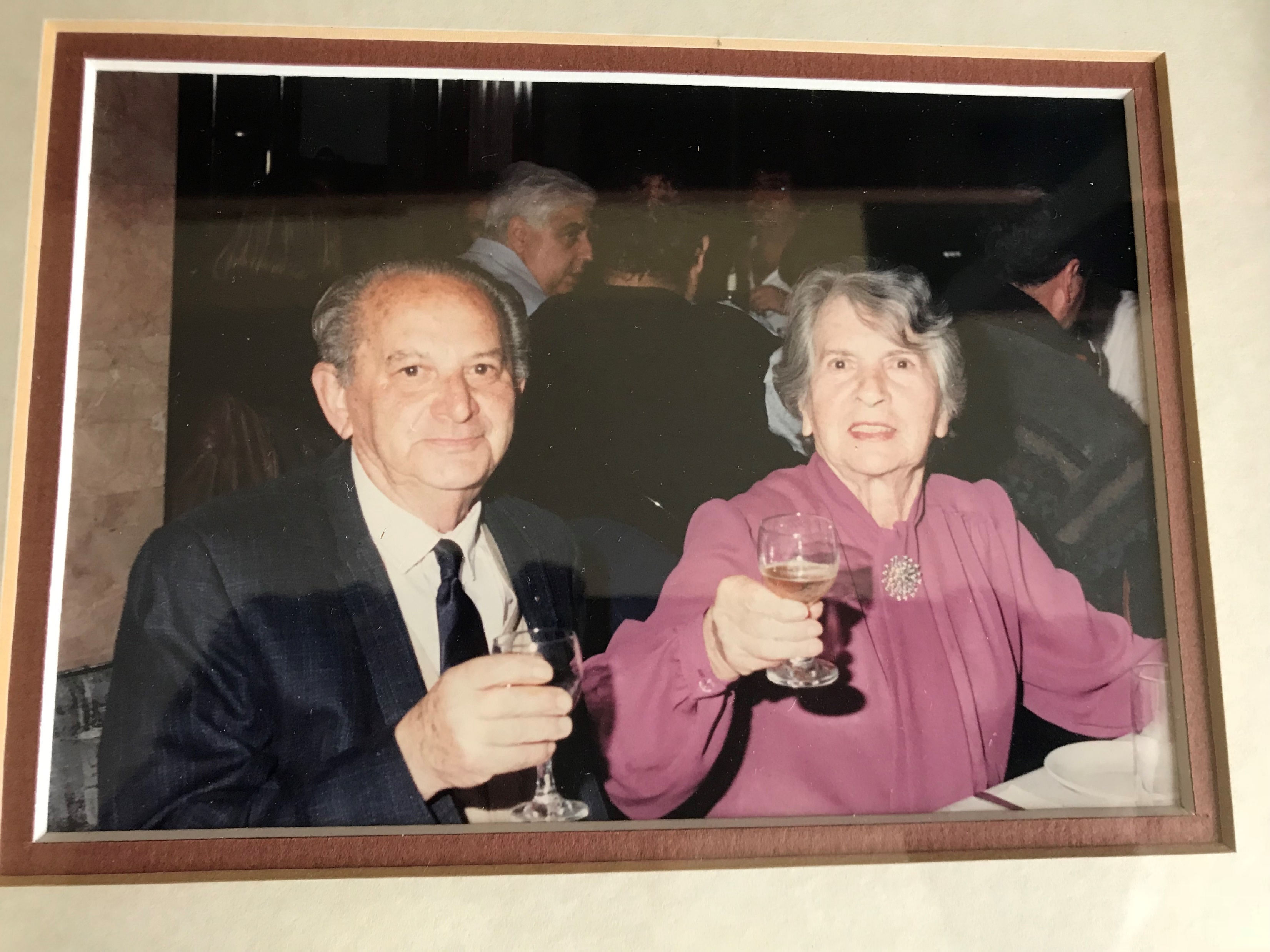 My Parents
Polish Jews 
My Father was 17 in 1932
My Mother was 26 in 1935
Father family followed in 1938
Mother family perished in Holocaust
Only 3 sisters of 11 made it to Israel
My father was a Tile Layer
My Mother a Seamstress
Married in 1935 
2 Siblings in Israel
My younger father died at 80
My older mother died at 94
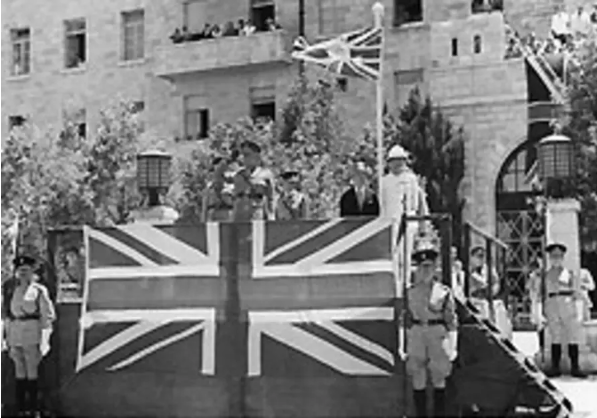 The British Mandate
The mandate formalized British rule in the southern part of Ottoman Syria from 1923–1948. Each of the principal Allied powers had a hand in drafting the proposed mandate—although some, including the United States, had not declared war on the Ottoman Empire and did not become members of the League of Nations.
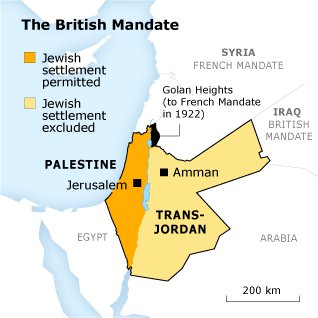 1948 - 1956
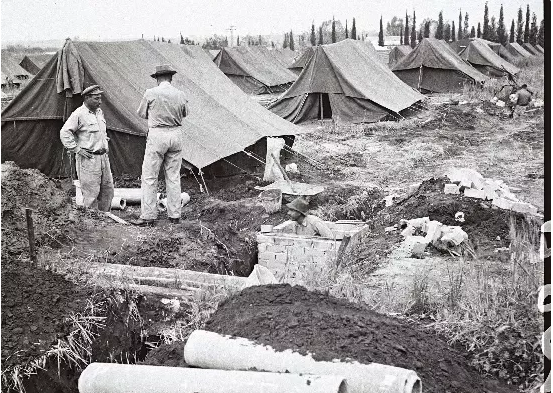 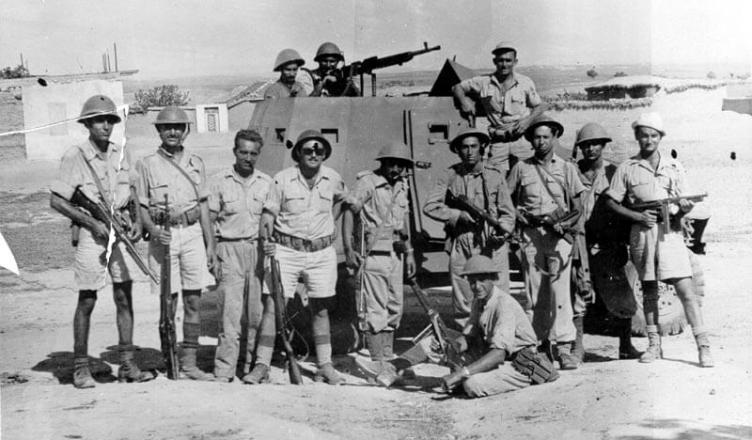 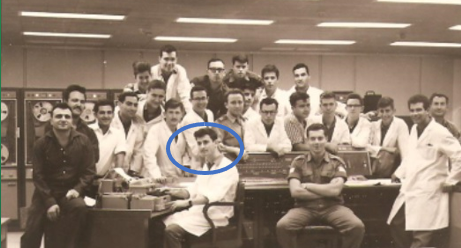 Not a Warrior
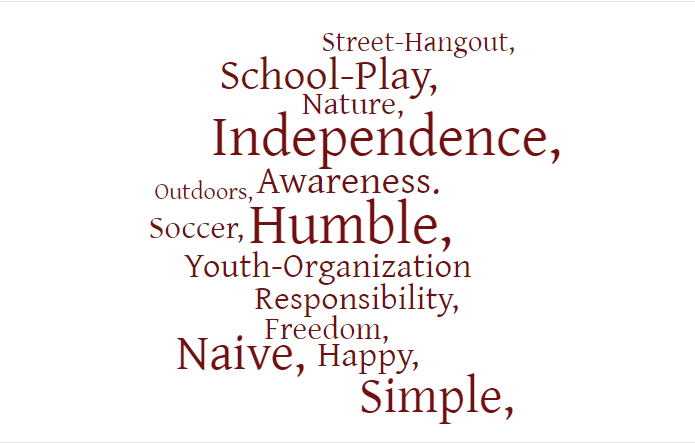 Childhood Life in Rehovot
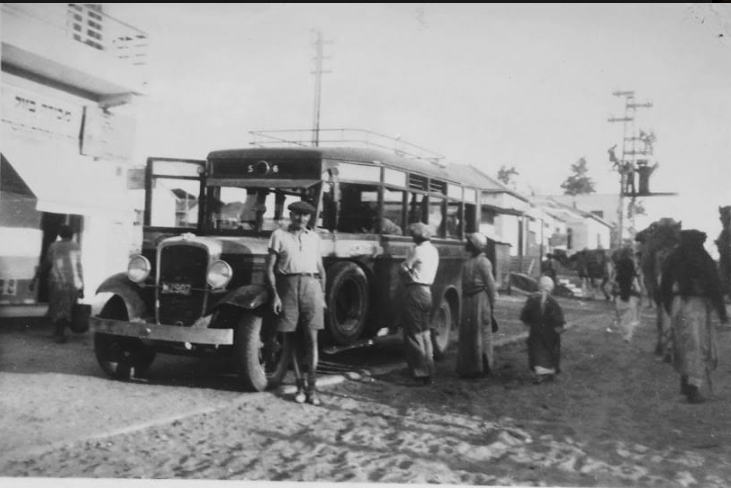 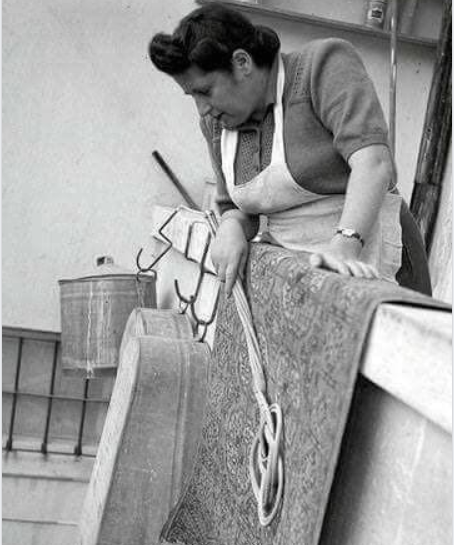 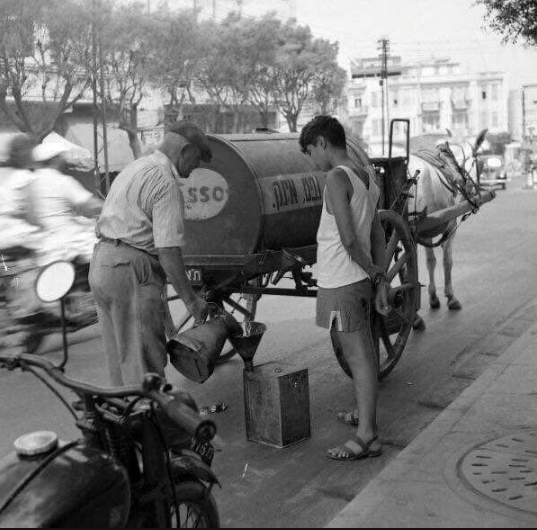 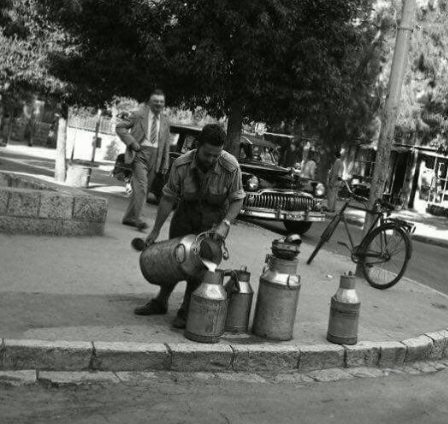 A Simple Life Indeed
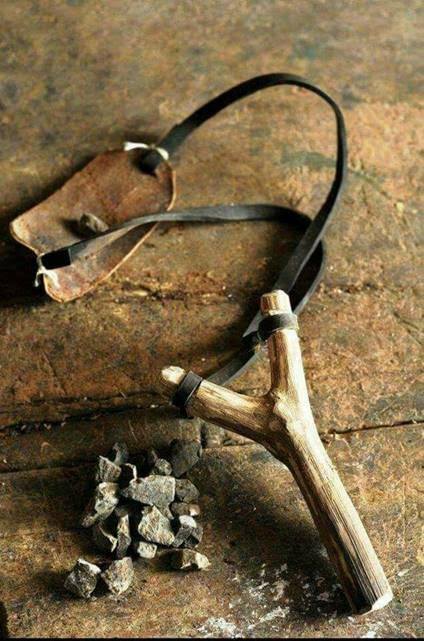 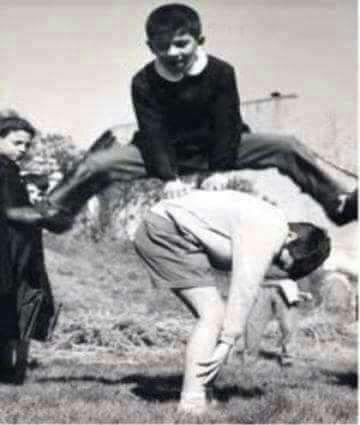 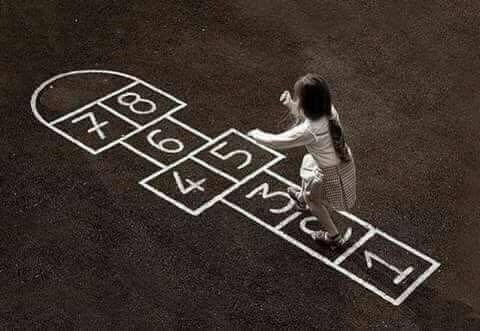 Social Innovation
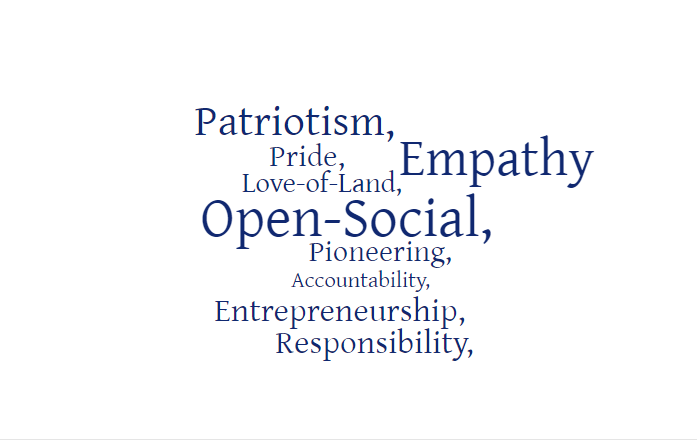 Core Values – Nature or Nurture?
Safety Net DemocracyCommon Cause
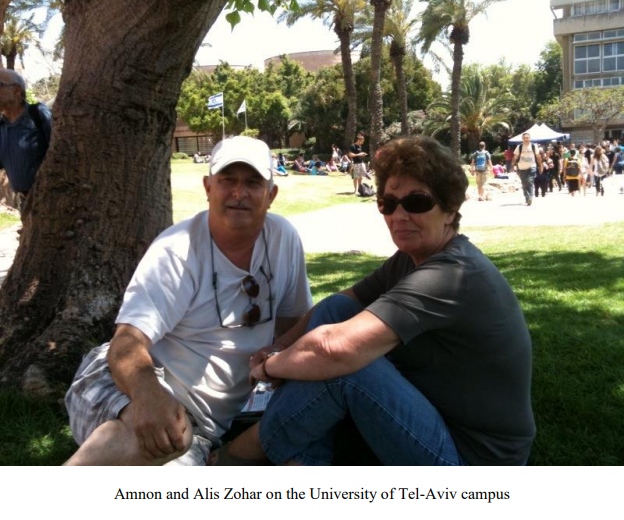 Coming Home after 40 Years
10 Best
10 Worst
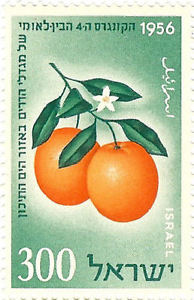 A small museum in Rehovot offers a look at the history of what once was a major industry in Israel – the growing and exporting of citrus fruit. Tucked away on the outskirts of Rehovot, close to the Weizmann Institute of Science, is a museum that presents the history of the country's citrus industry.
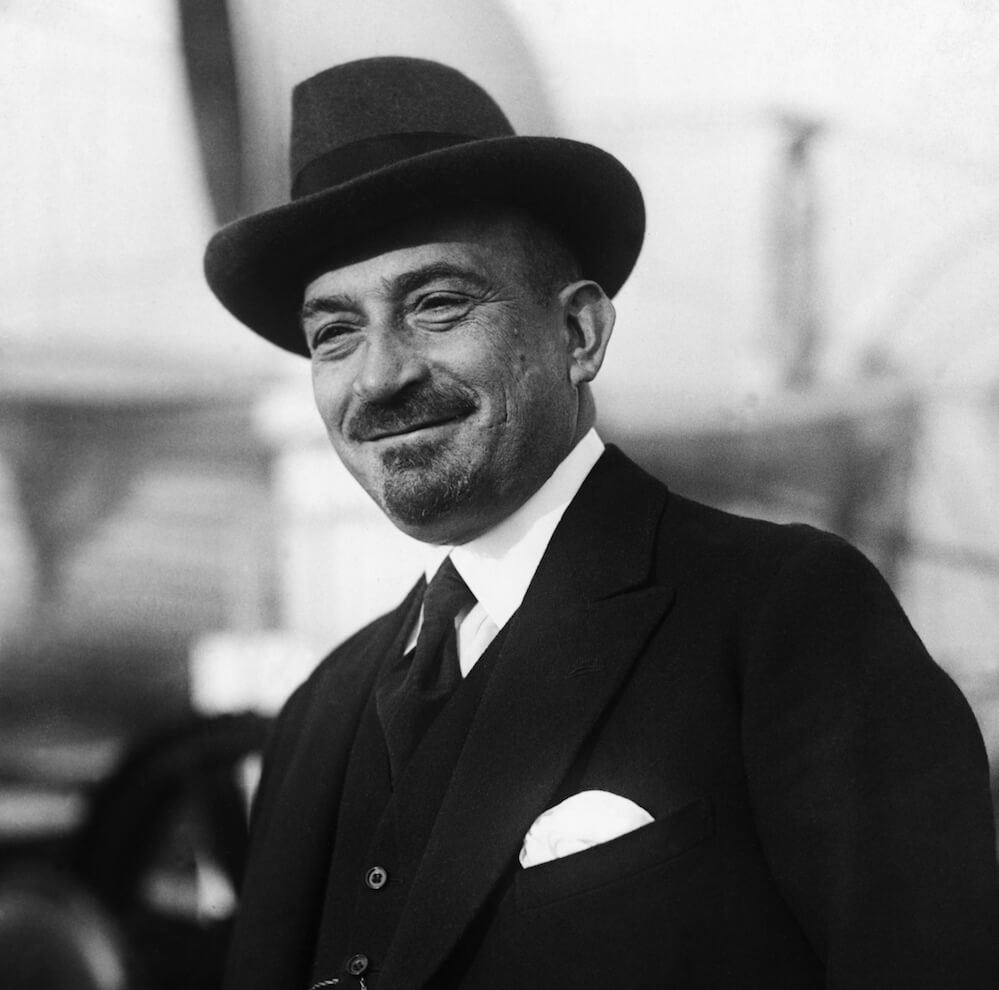 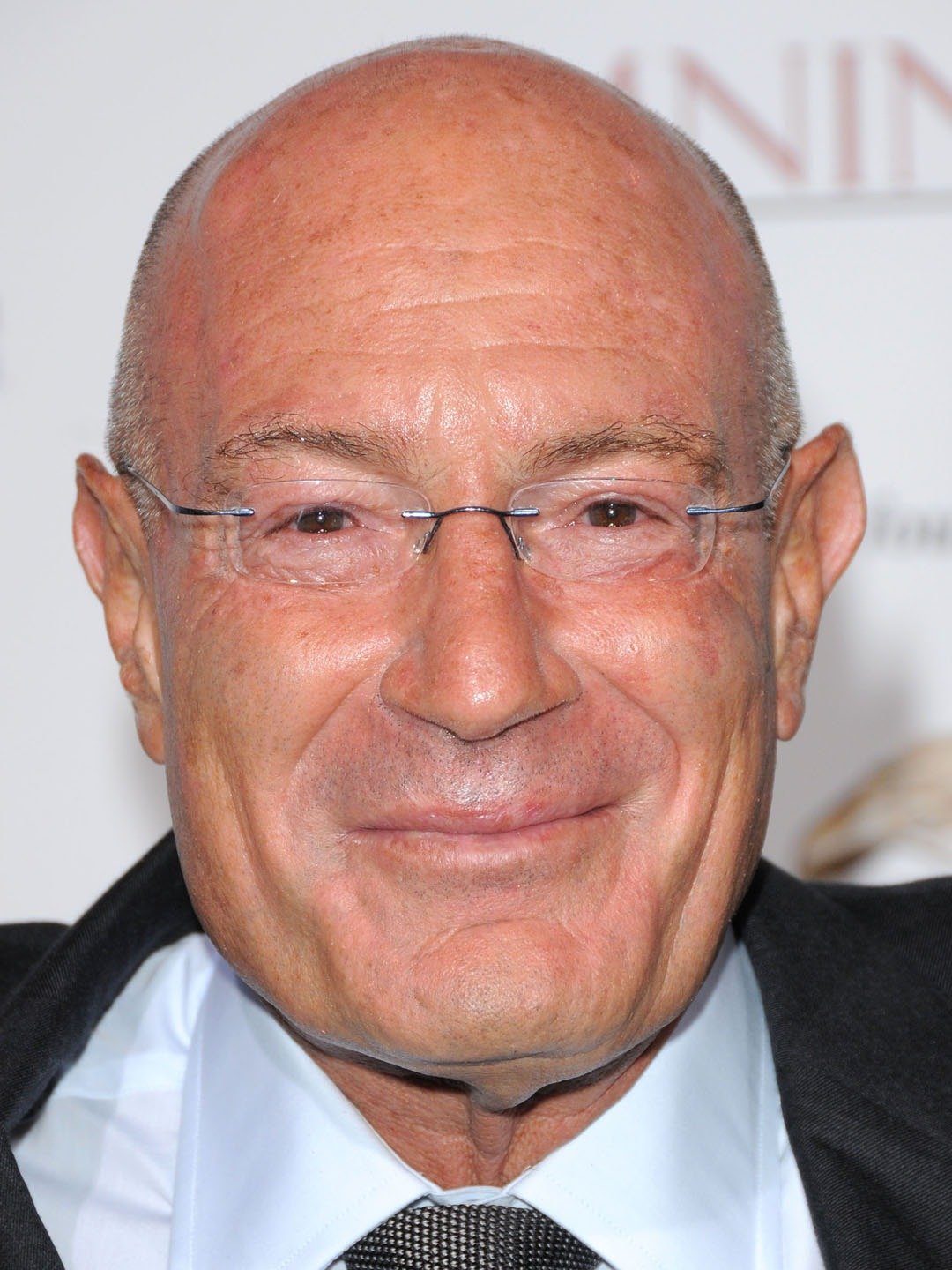 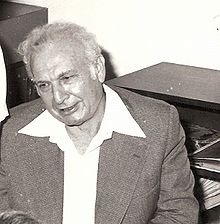 Chaim Weizman –First President of IsraelAda Yonath - 2009, received the Nobel Prize in ChemistryArnon Milchan – Hollywood Mogul - 12 Years a Slave, JFK, Heat, Fight Club, Mr. and Mrs. Smith,
Efraim Katzir - Israeli biophysicist and Israeli Labor Party politician. He was the fourth President of Israel from 1973 until 1978.
Thank You!